大なわとびさっちゃんを
作ろう
（日本語）
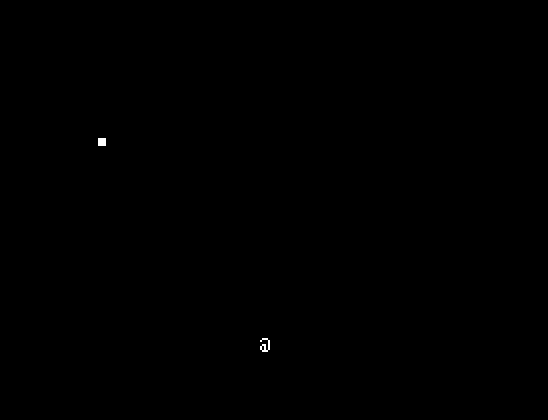 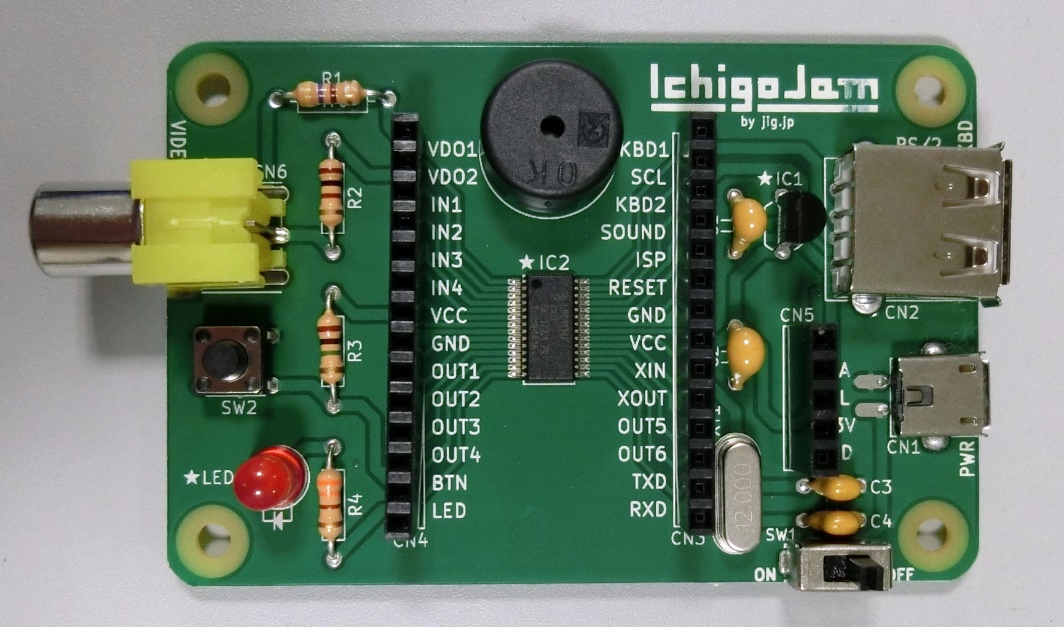 スペースキーでジャンプして大なわとびをする
IchigoJamのゲームプログラムです
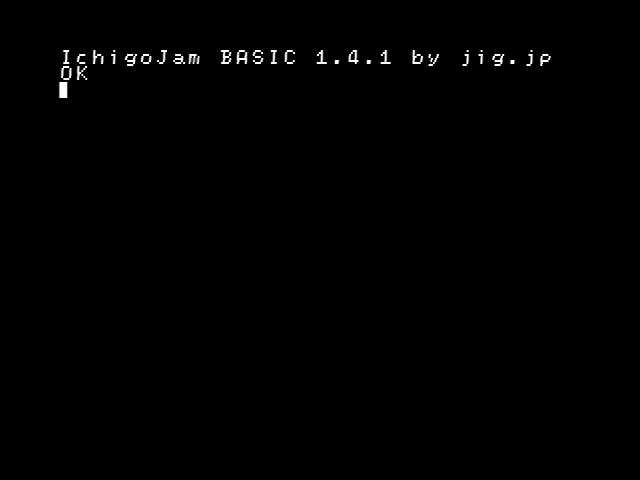 IchigoJamのずのう（ファームウェア）を
バージョン1.4にして作ろう！
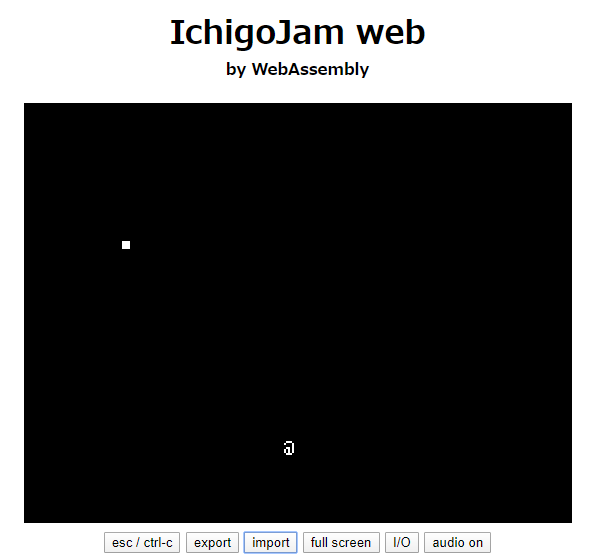 IchigoJam webでも作れるよ！
fukuno.jig.jp/app/IchigoJam/
（1）さいしょのせってい・
　　さっちゃんをひょうじ
Shift＋ほ
け
け
10 CLV:CLS:Z=20
Shift＋2
90 LC 15,Z:?"@"
Shift＋め
ね
入力できたら、F5でじっこう
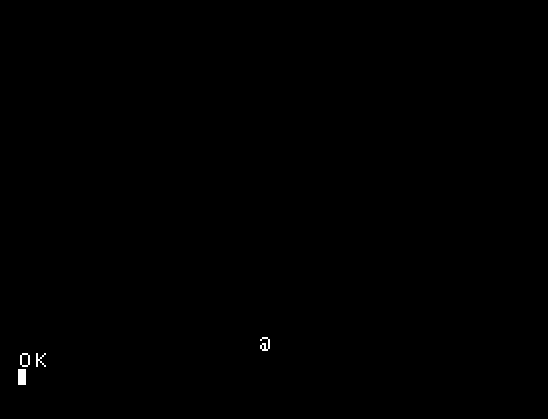 さっちゃんをひょうじ
（2）なわをひょうじ
め
Shift＋れ
40 X=30+COS(T)/12
Shift＋8
Shift＋9
50 Y=22+SIN(T)/12
60 DRAW X,Y
入力できたら、F5でじっこう
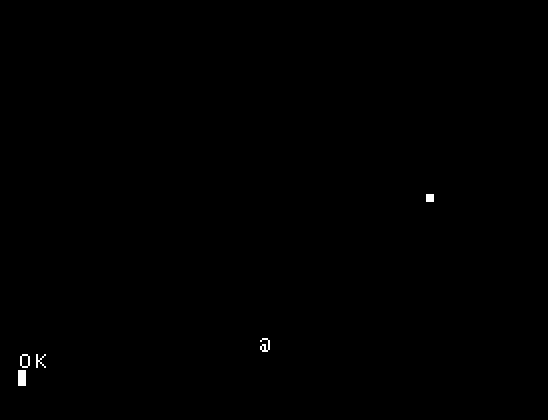 なわを
ひょうじ
（3）なわを回す
オー
ゼロ
ゼロ
ゼロ
オー
20 FOR T=-260 TO 90 STEP 10
ほ
120 NEXT
入力できたら、F5でじっこう
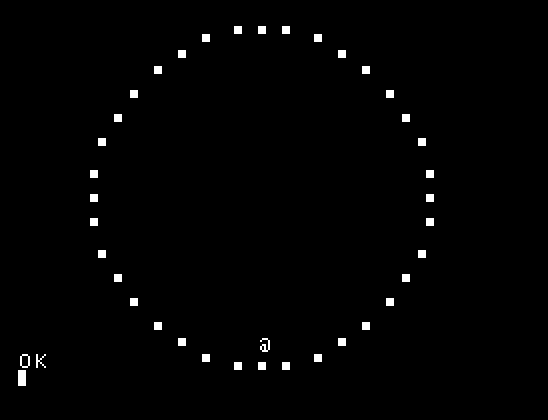 なわが１しゅう回る
（4）なわのあとをけす
30 DRAW X,Y,0
入力できたら、F5でじっこう
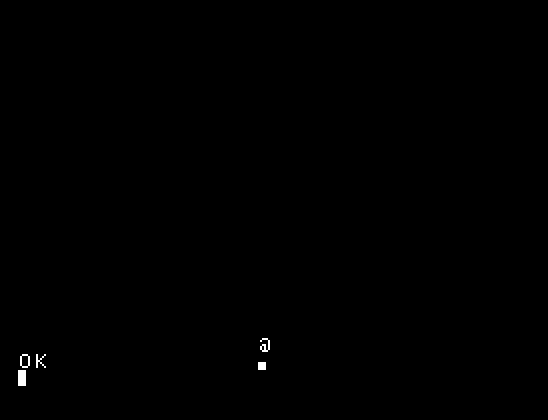 あとがのこらずに、１しゅう回る
（5）なわ回しをくりかえす
130 GOTO 20
オー
ゼロ
入力できたら、F5でじっこう
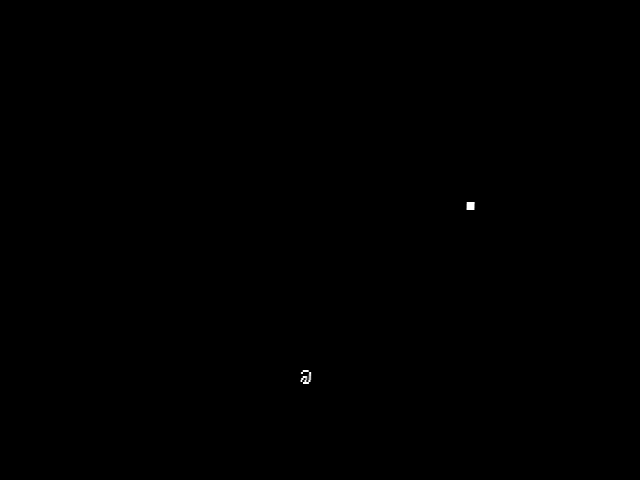 なわが回りつづける
（6）さっちゃんをジャンプさせる
80 IF J Z=Z+V:V=V+1
Shift＋6
Shift＋1
110 IF !J && INKEY()=32 J=1:V=-4
入力できたら、F5でじっこう
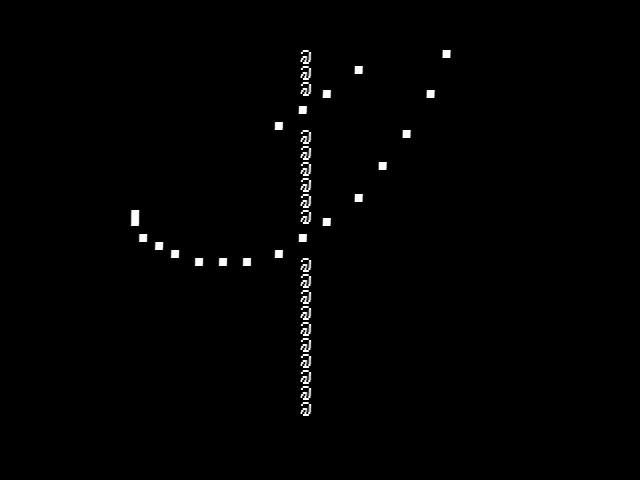 スペースキーをおすと、さっちゃんがジャンプ
ただし、ちゃくちせずに、そのままおちていく
（7）さっちゃんをちゃくちさせる
100 IF V=5 J=0
入力できたら、F5でじっこう
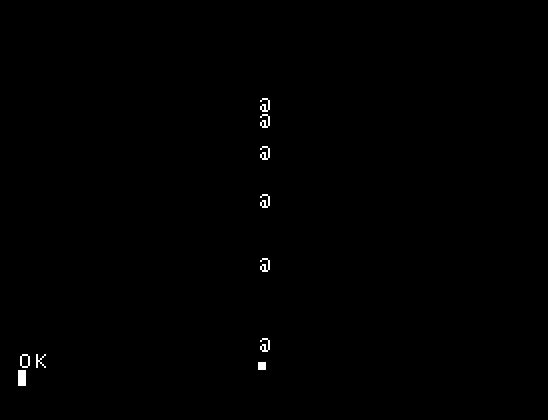 スペースキーをおすと、さっちゃんがジャンプして
ちゃくちする
（8）さっちゃんのあとをけす
70 LC 15,Z:?" "
入力できたら、F5でじっこう
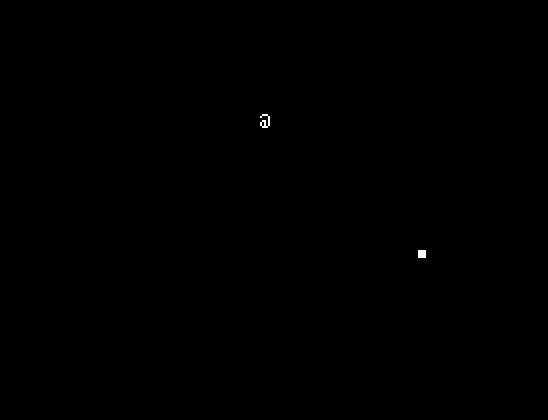 スペースキーをおして、さっちゃんがジャンプしても
あとがのこらなくなる
（9）なわをふんだかをはんてい
130 IF Z!=20 S=S+1:GOTO 20
入力できたら、F5でじっこう
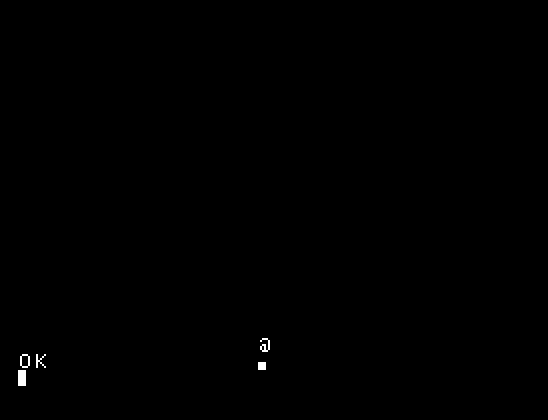 なわをふむと、しゅうりょうする
（10）とんだかいすうをひょうじ
140 ?S
入力できたら、F5でじっこう
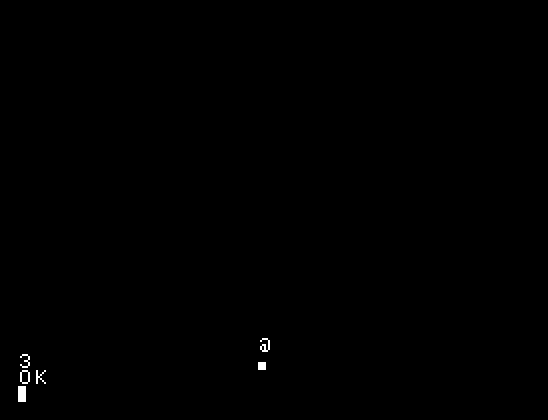 なわをふむと、とんだかいすうをひょうじ
●大なわとびさっちゃん　かんせい
10 CLV:CLS:Z=20
20 FOR T=-260 TO 90 STEP 10
30 DRAW X,Y,0
40 X=30+COS(T)/12
50 Y=22+SIN(T)/12
60 DRAW X,Y
70 LC 15,Z:?" "
80 IF J Z=Z+V:V=V+1
90 LC 15,Z:?"@"
100 IF V=5 J=0
110 IF !J && INKEY()=32 J=1:V=-4
120 NEXT
130 IF Z!=20 S=S+1:GOTO 20
140 ?S
初期設定
なわを回す
なわを消す
なわのX座標を計算
なわのY座標を計算
なわを表示
さっちゃんを消す
ジャンプしていたら、座標を変える
さっちゃんを表示
着地したらジャンプを止める
スペースキーが押されたらジャンプ
くりかえし
なわをふんで
いなければもどる
とんだ回数を表示して終了
なんかいとべるかちょうせんしよう